Figure 5. (A) The SNR of six ROIs for horizontal OCS and REMS to the left for subject S3 for the range –500 ...
Cereb Cortex, Volume 14, Issue 1, January 2004, Pages 56–72, https://doi.org/10.1093/cercor/bhg091
The content of this slide may be subject to copyright: please see the slide notes for details.
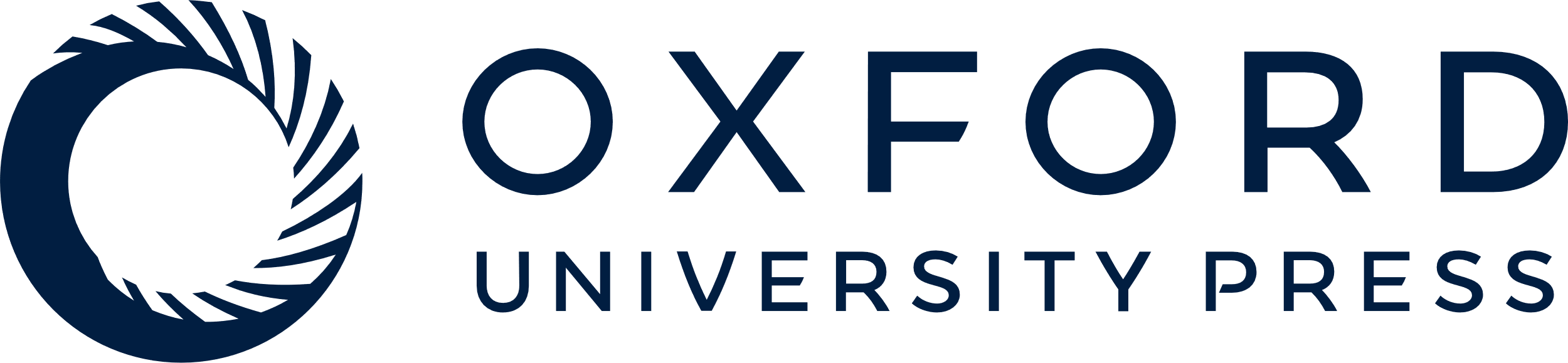 [Speaker Notes: Figure 5. (A) The SNR of six ROIs for horizontal OCS and REMS to the left for subject S3 for the range –500 ms to +500 ms relative to the saccade onset. For each ROI the SNR value for each latency, t, is computed from the single trial MFT solutions in a 21 ms window centered at t. Red and black left and right pontine nuclei, blue and green left and right frontal eye fields, olive and purple left and right V1 and V2. The SNR value per trial is shown by the scale on the Y-axis. The SNR for the set is obtained by multiplying by the number of trials, i.e. 15 for the case of OCS to the left. The black and red arrows show the major peak of the pontine SNR before and after the saccade onset. (B) SNR for OCS to the right (number of trials = 15). (C) SNR for REMs to the left (number of trials = 9).


Unless provided in the caption above, the following copyright applies to the content of this slide:]